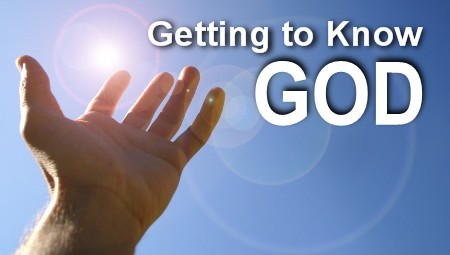 Series
(The Names of Jesus)
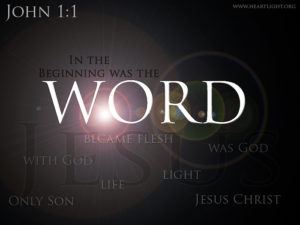 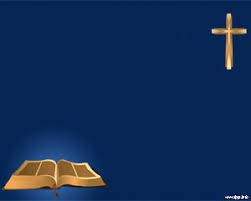 I.	The Word & Creation
 Vs 1 – the beginning of time 
 Vs 1 – speaks about the Word (Logos)
------------
	1st – The Word was & is God
	2nd – The Word was at the start of all things.
	3rd – The Word Co-Existed 
	4th – The Word became Flesh
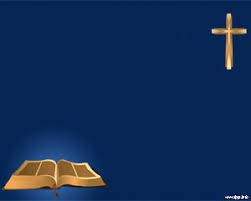 II.	The Word is Light & Life
 
Vs 5 – the light of men
Light Shines in Darkness (vs. 5)

 Vs 4 – in Him was life
The giver of natural life
The giver of eternal life
The sustainer of all life
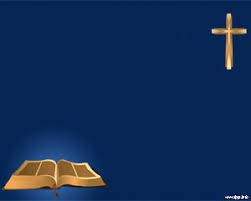 III.	The Word was Made Flesh
 
Vs 14 – dwelled among us
Literally pitched His tent among men

 Vs 14 – we beheld His glory
The fulness of God (in bodily form)
Experience the fulness of God in our lives
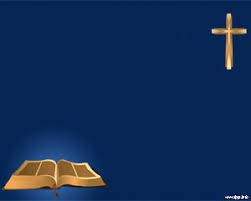 SUMMARY
The Word is God
The Word was in the beginning
The Word as spoken at creation
The Word co-existed
The Word is Light
The Word is Life
The Word became flesh (beheld His glory)
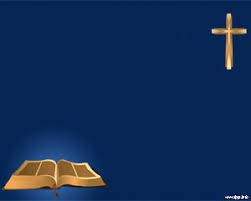